КОМУНАЛЬНИЙ ДОШКІЛЬНИЙ  НАВЧАЛЬНИЙ ЗАКЛАД №158     
  ГУМАНІТАРНОГО ТА ХУДОЖНЬО – ЕСТЕТИЧНОГО ПРОФІЛІВ
«ТВОРЧІСТЬ БЕЗ                       ОБМЕЖЕНЬ»
Вихователь-методист

Хрусталенко Олена Василівна
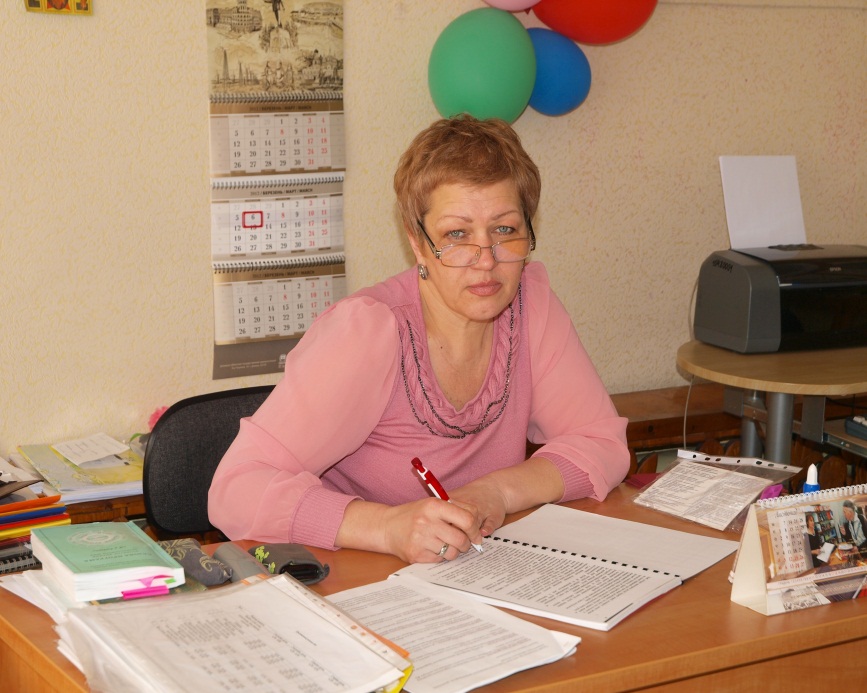 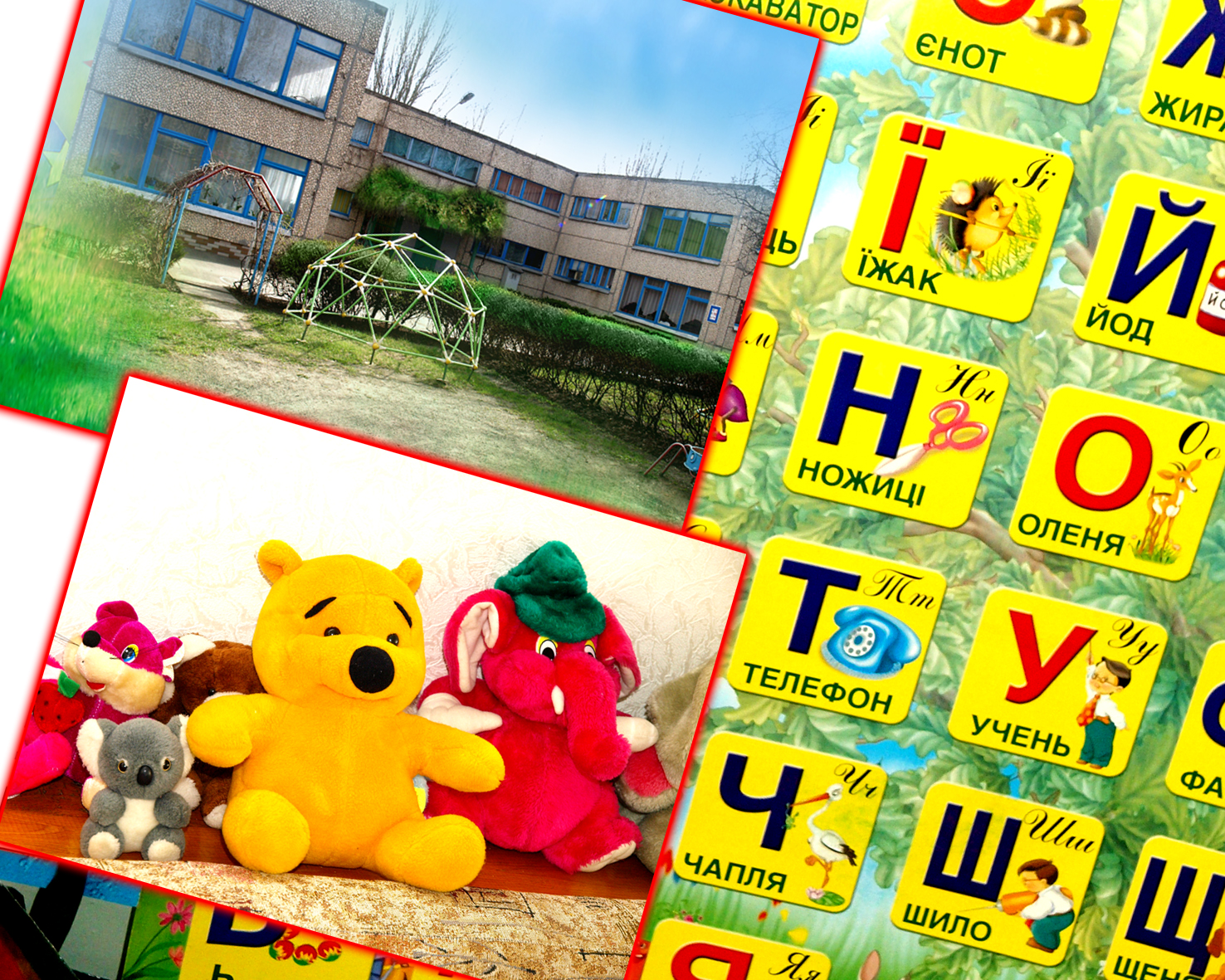 «Від дошкілля традиційного до дошкілля  життєтворчого»
Тема атестації:
«Творчість без обмежень»
Розвиток креативності в умовах навчально – виховного процесу.
Завдання:
Збагачення теоретичного і практичного досвіду педагогів та надання їм можливості самовизначитися. 

2.  Реалізація завдань через інтерактивні методи навчання.

3.  Впровадження інноваційних технологій у процесі креативного розвитку дошкільнят.

4.  Розвивати креативність через всі види навчання.
Інтерактивні форми роботи:
теоретичні: узагальнення, моделювання, синтез, аналіз; оцінка;
інформаційні: спостереження, бесіди, інтерв’ю;
продуктивні:  ситуації, експериментування, завдання;
рейтингові: самооцінка, експертна оцінка.
Очікувані результати:
1.Диференційованний підхід у здійсненні креативного розвитку дошкільника за освітніми лініями Базового компоненту дошкільної освіти.
2.Високий рівень креативної обізнаності через навчально – виховний процес.
3. Професійне використання інноваційних технологій у роботі з дітьми.
4.Складання творчих проектів.
Результати тестування педагогів на визначення креативності
Результати тестування самооцінки рівня професійної  компетентності педагогів  КДНЗ № 158 за 2011-2012 навчальний рік
Результати тестування визначення напряму методичної роботи вихователів КДНЗ № 158
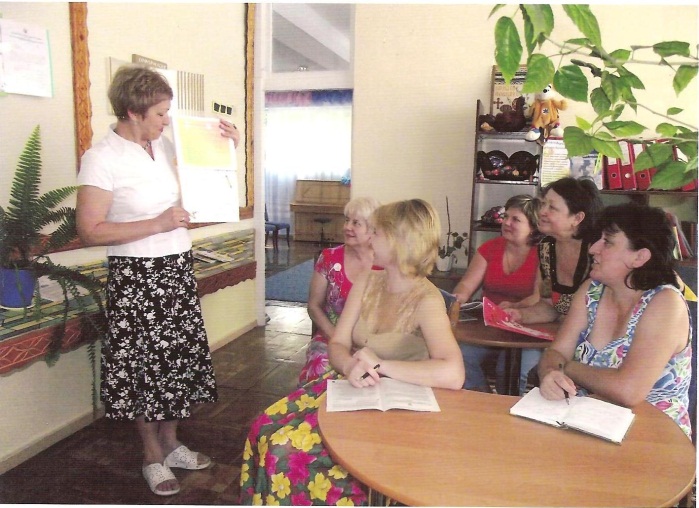 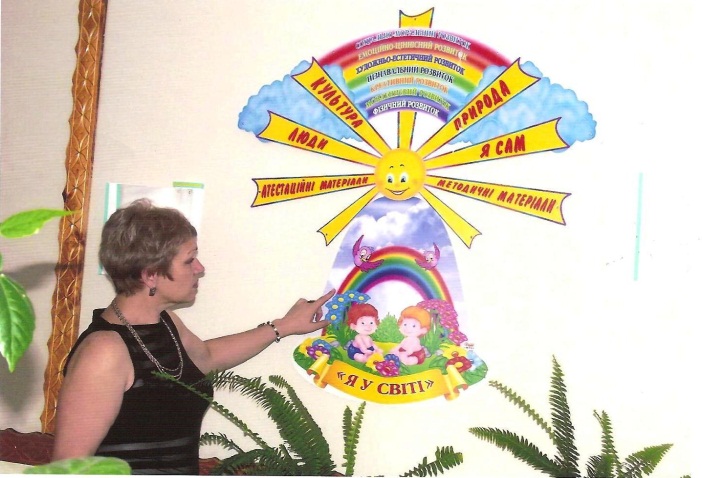 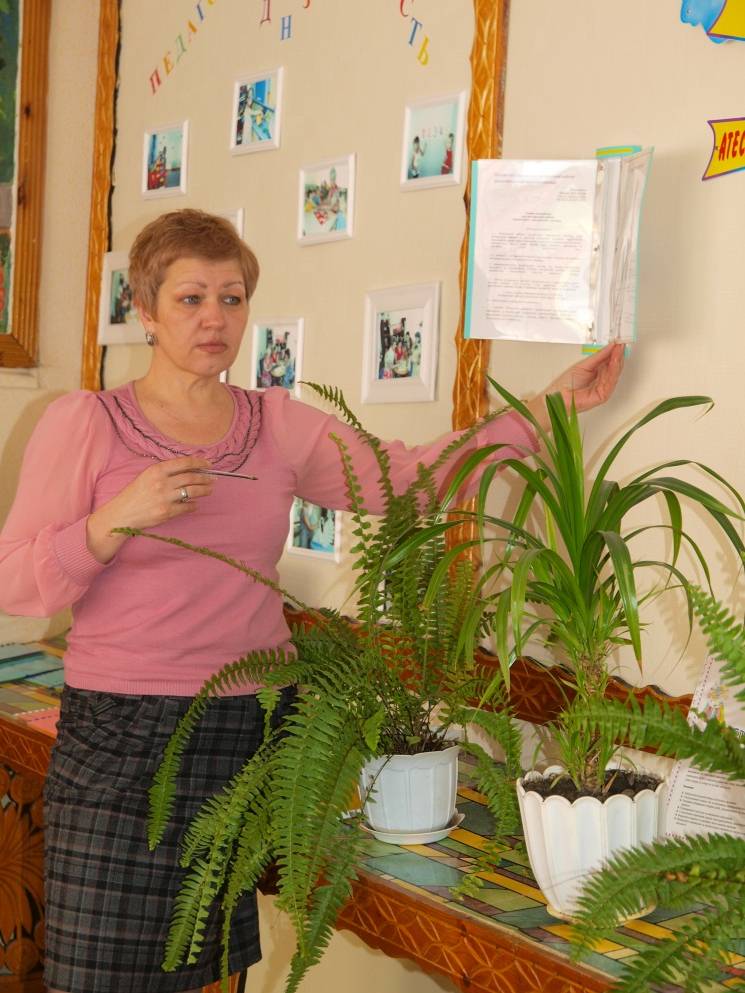 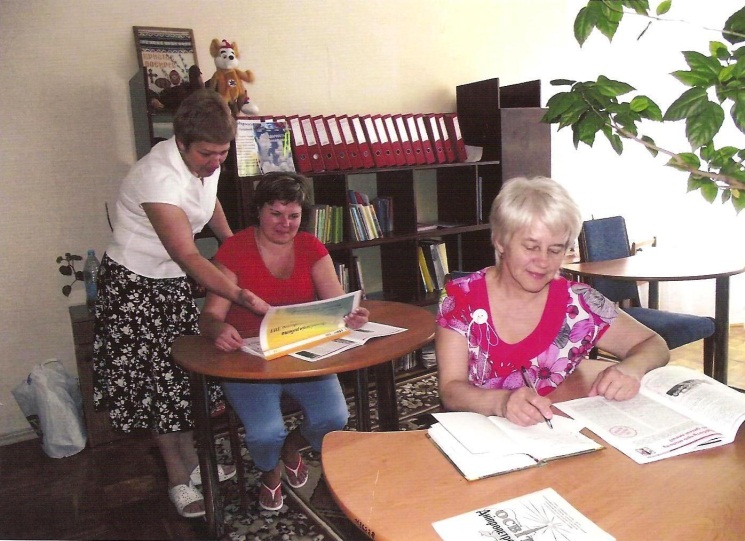 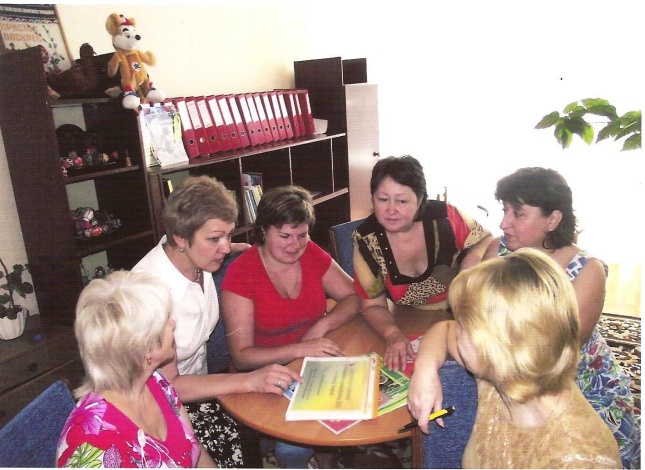 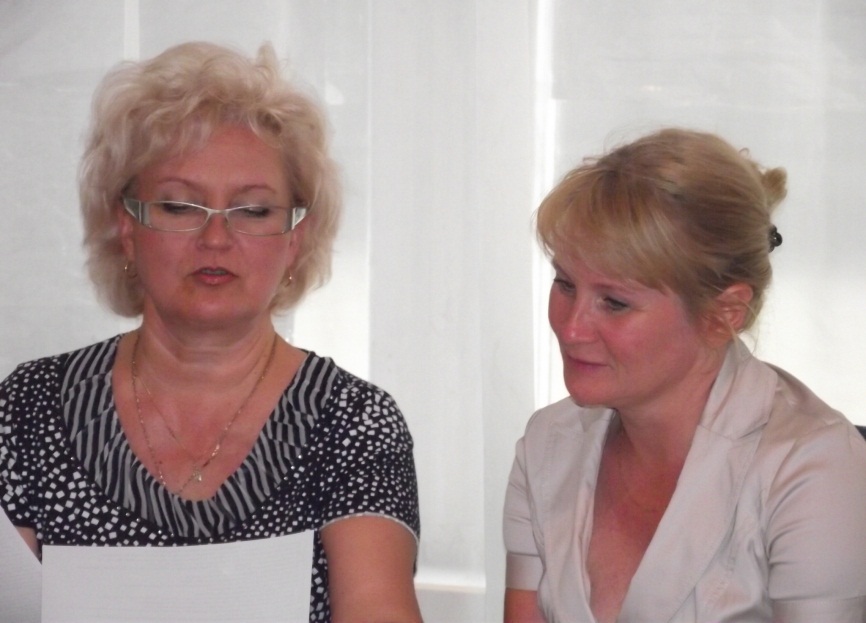 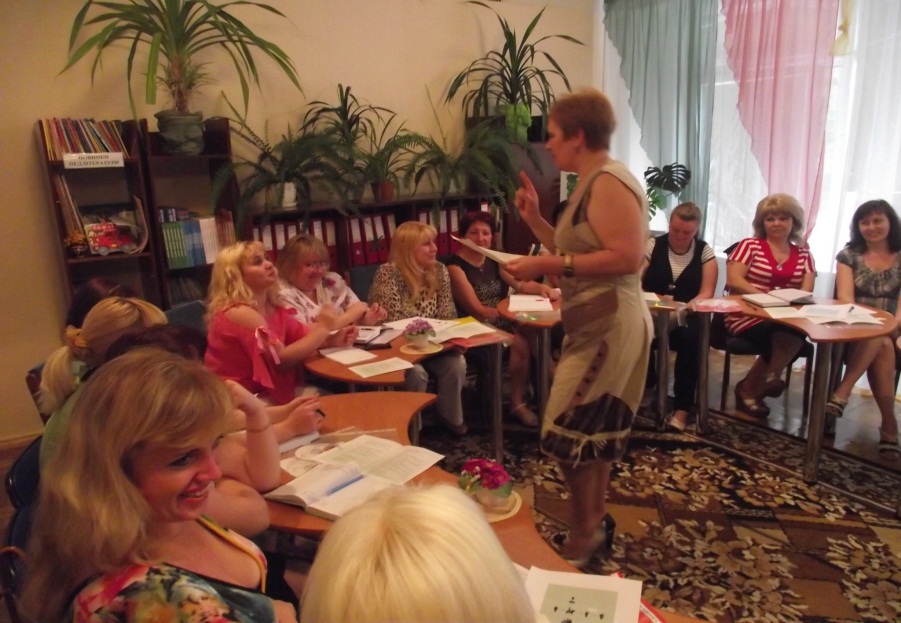 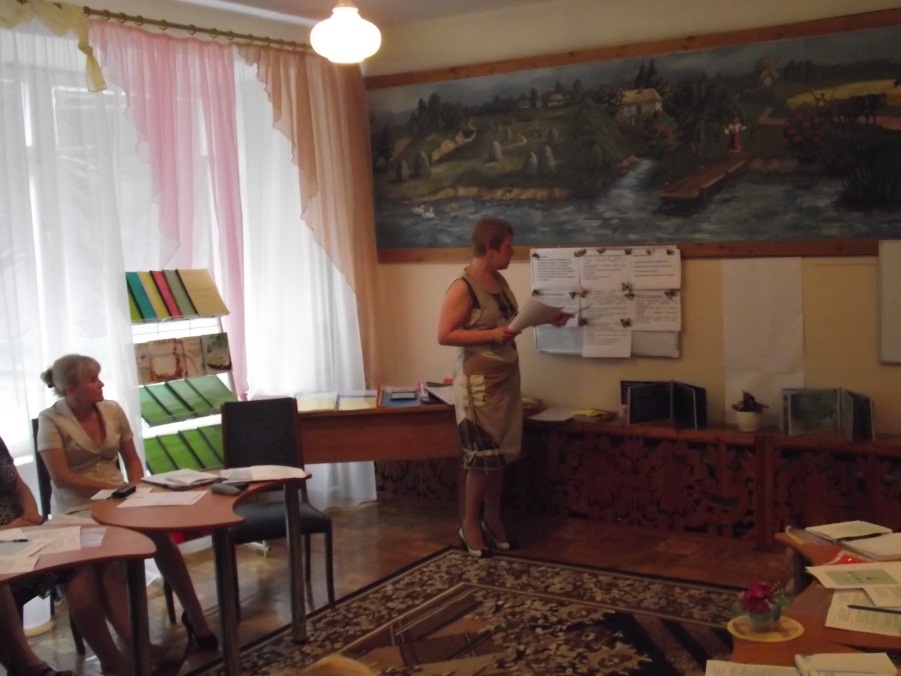 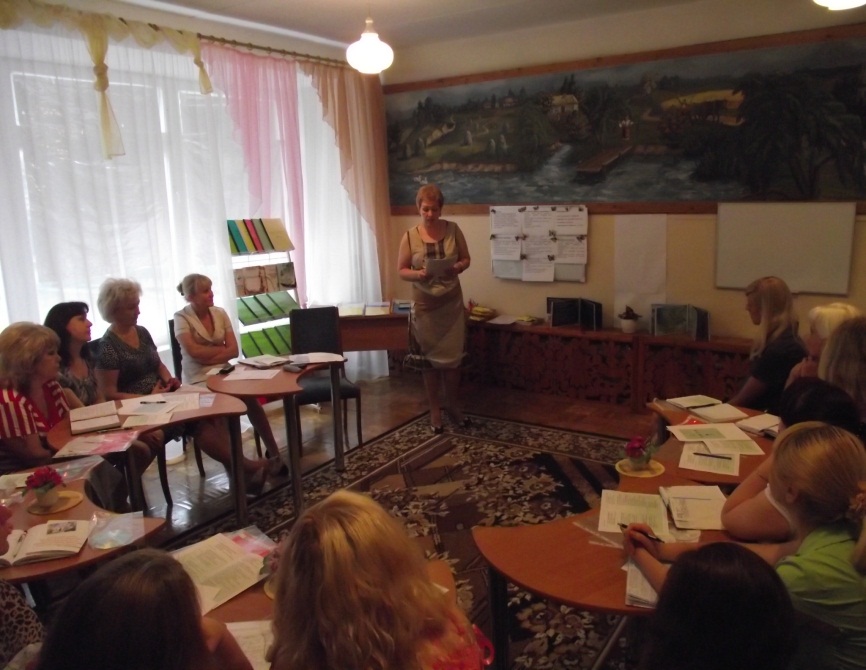 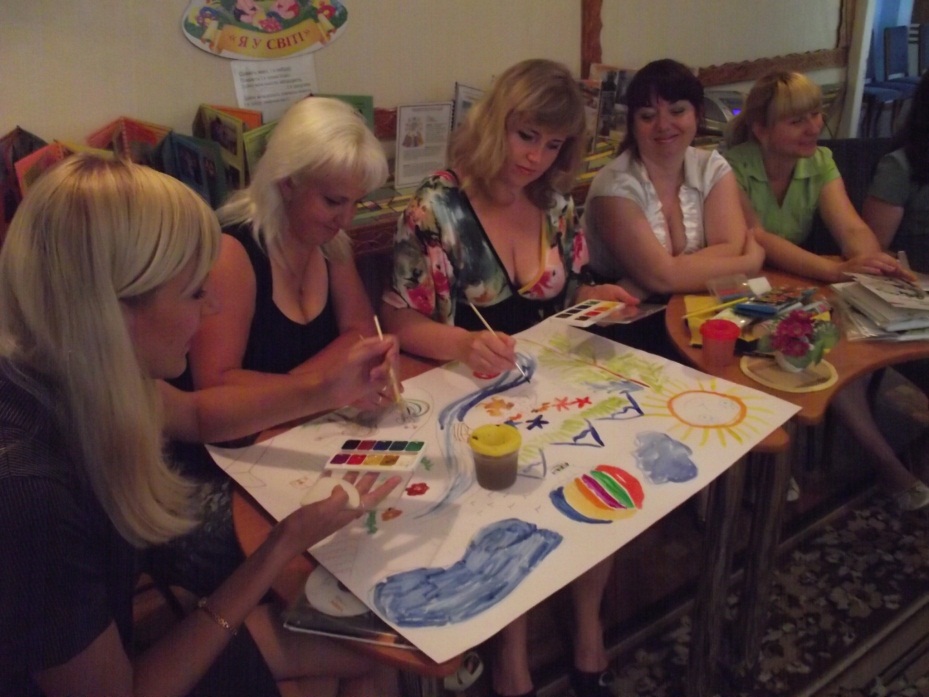 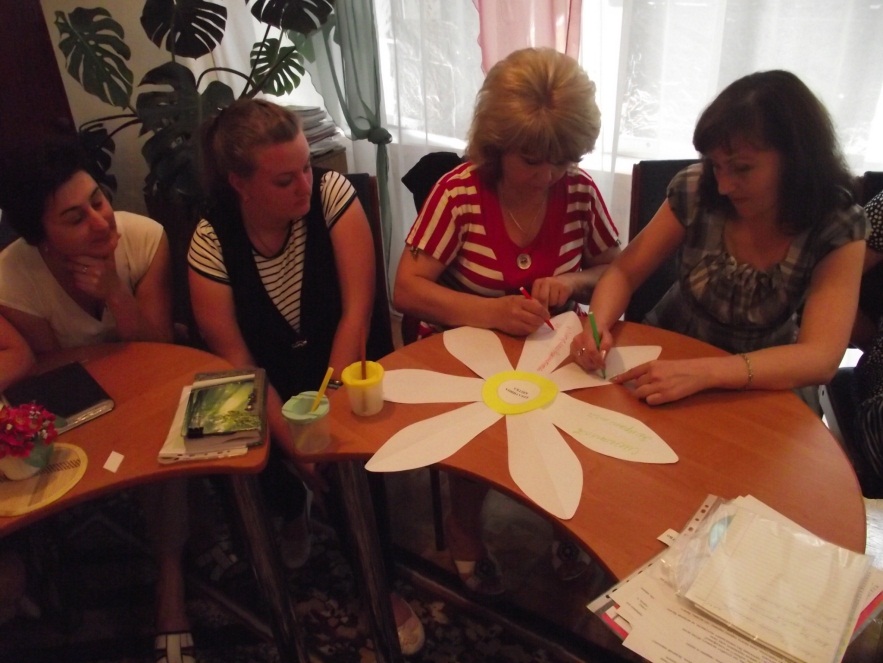 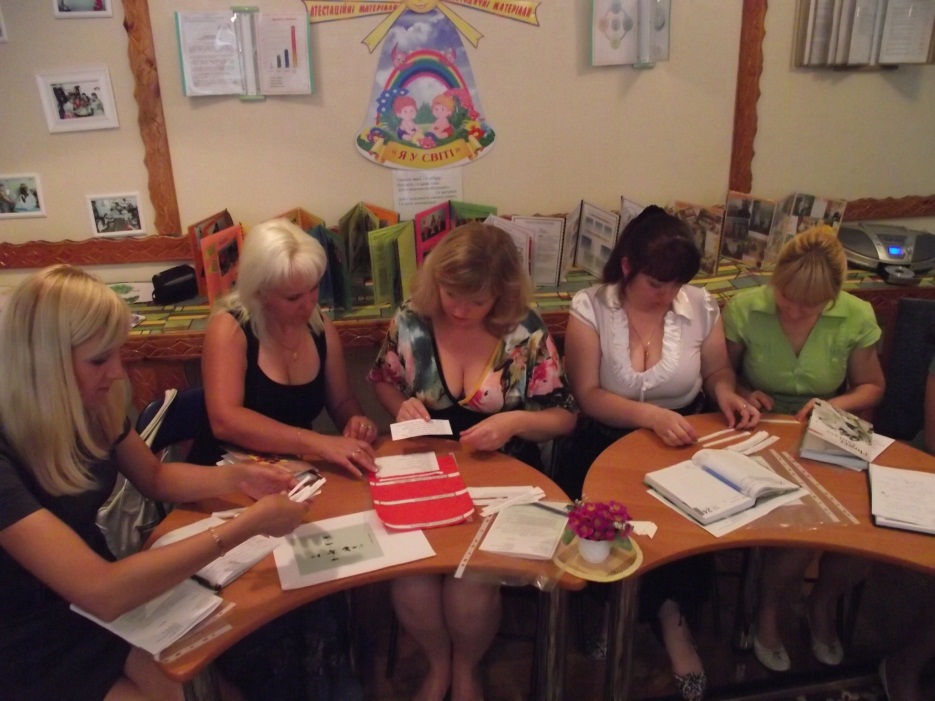 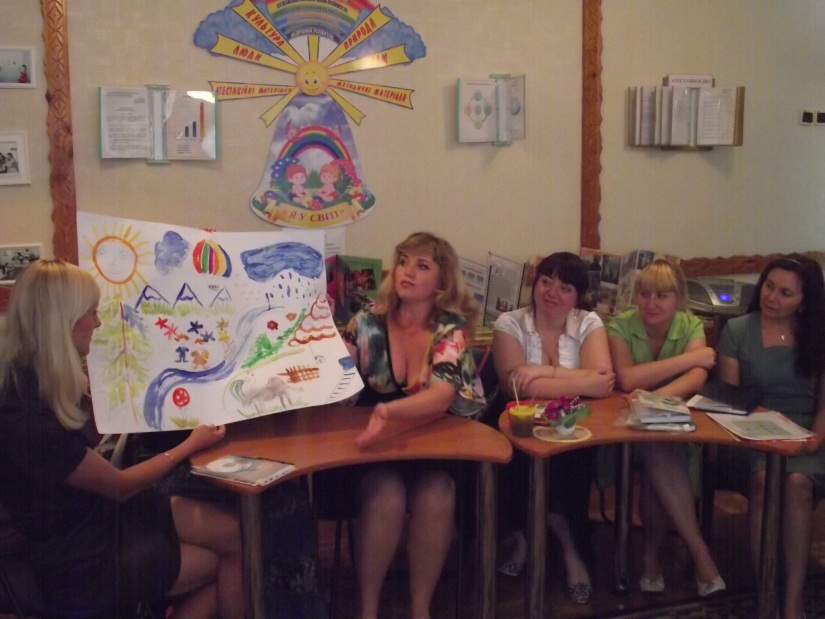 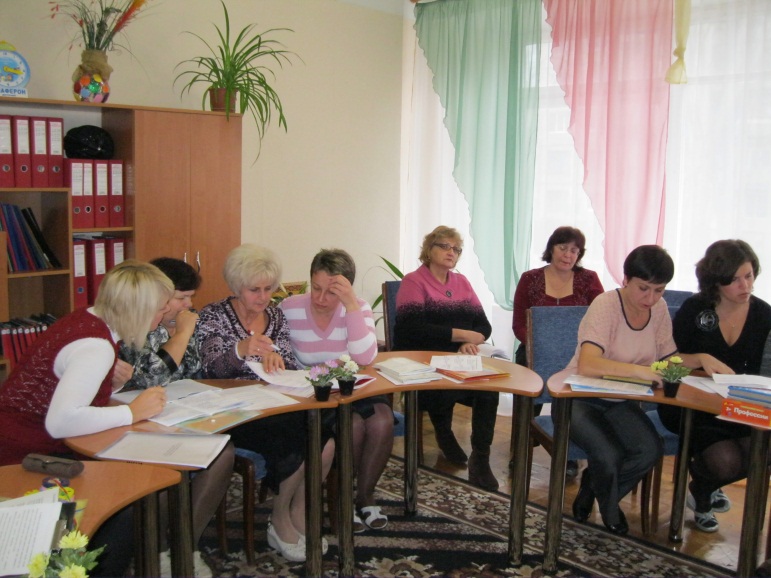 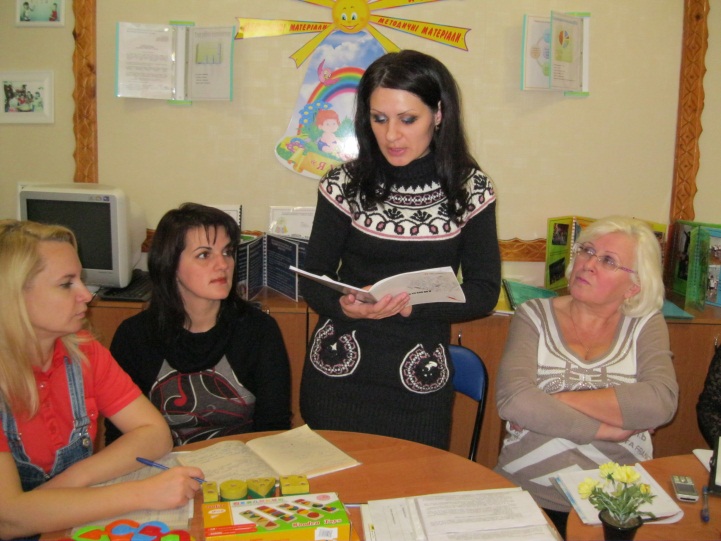 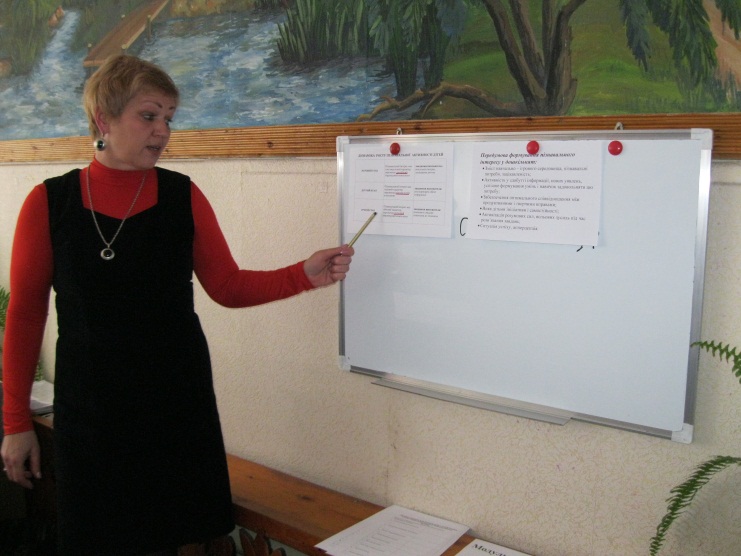 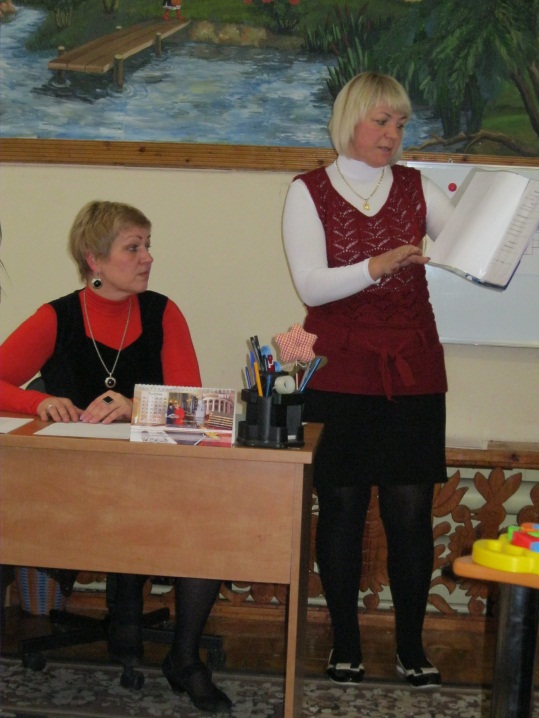 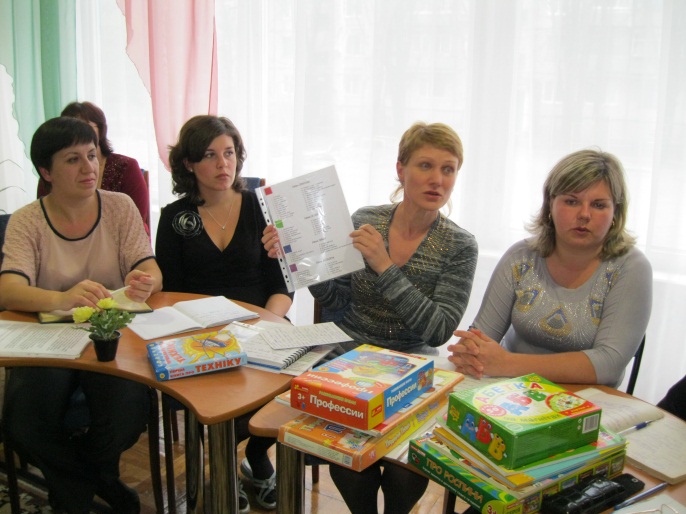 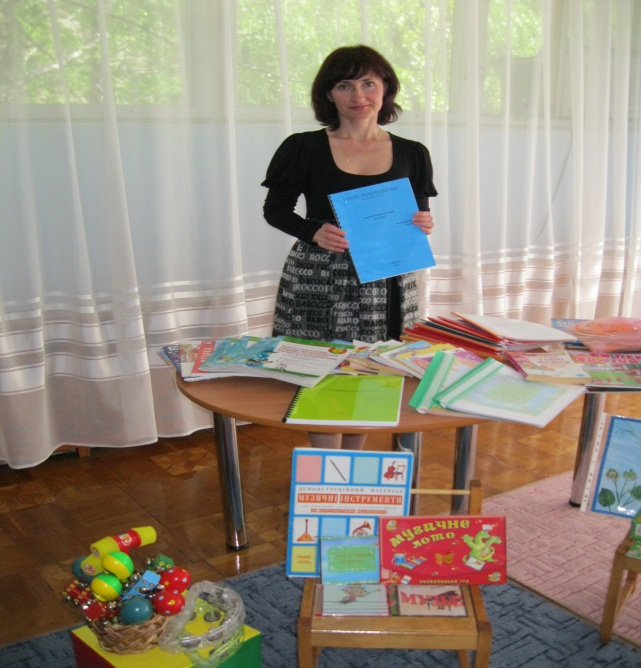 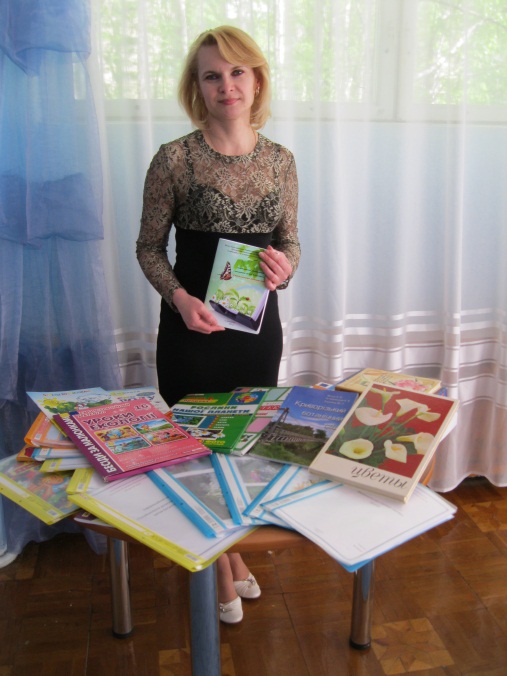 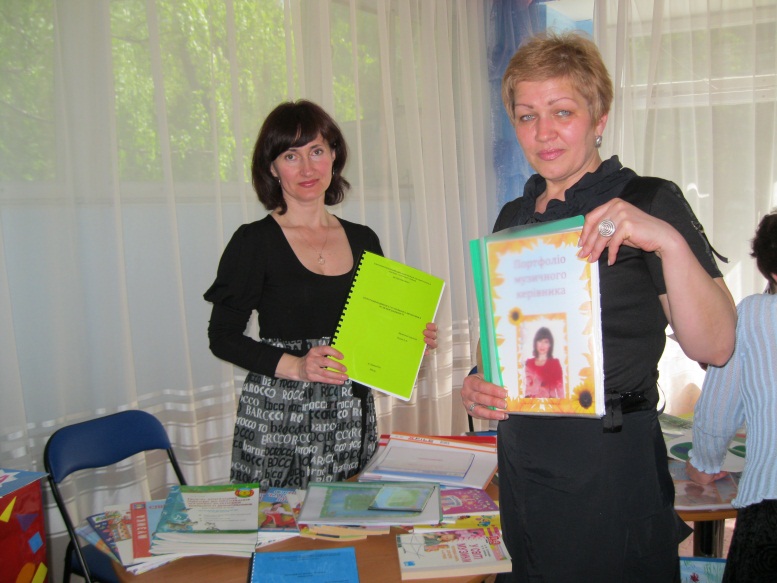 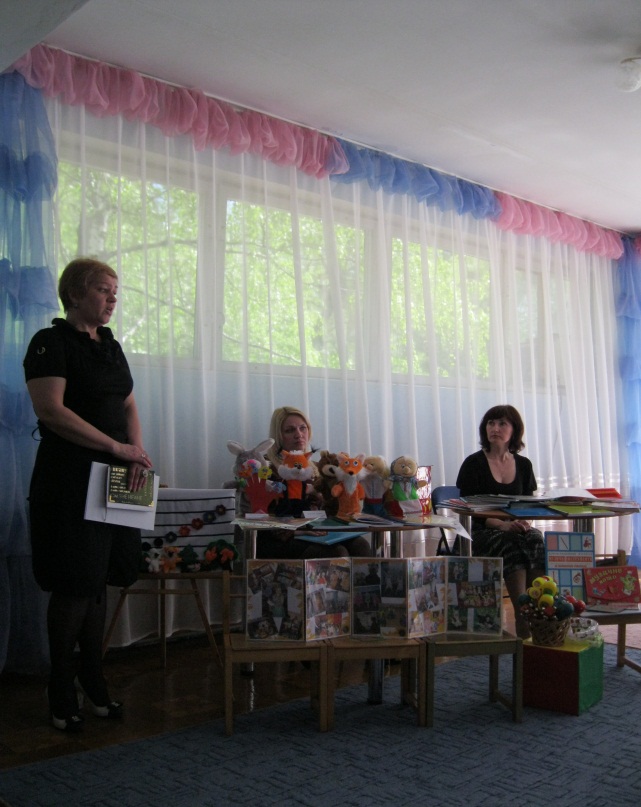 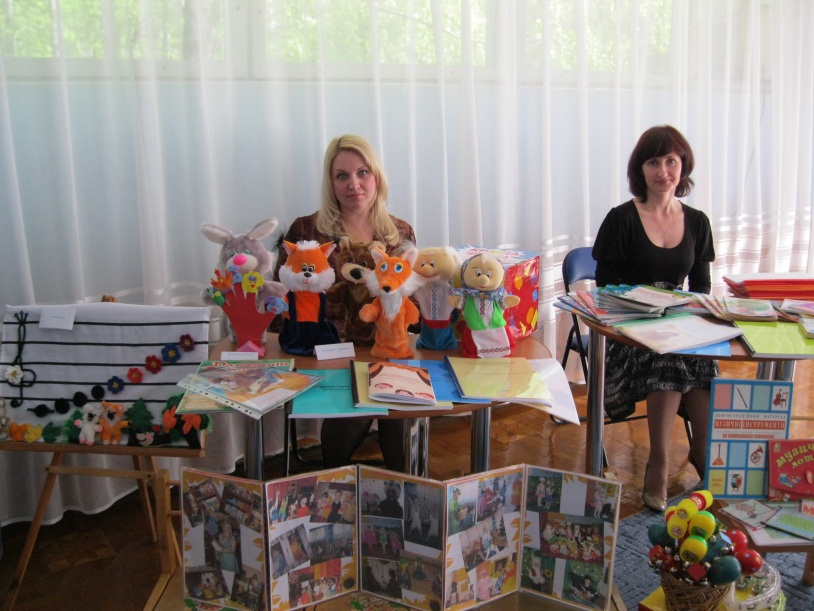 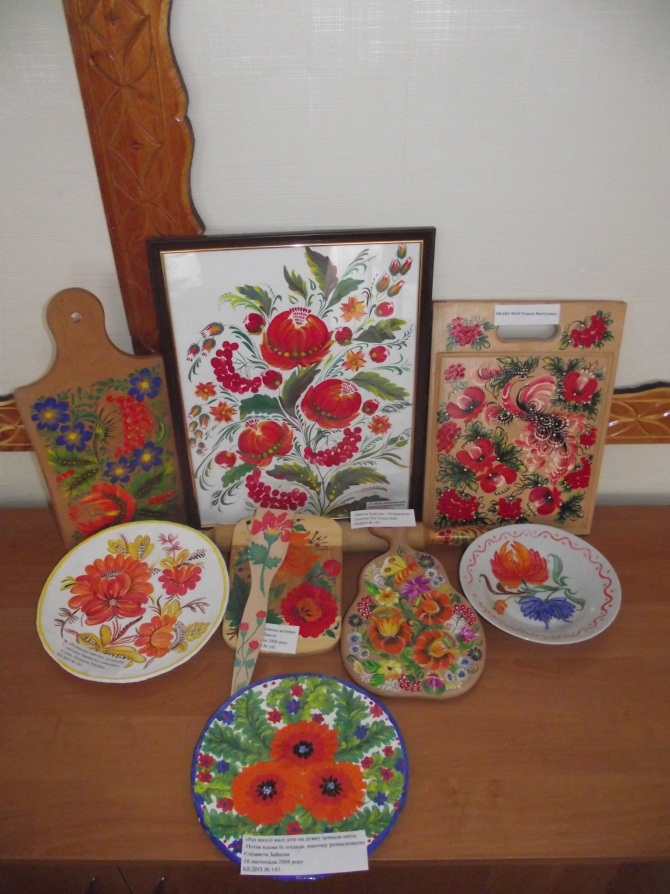 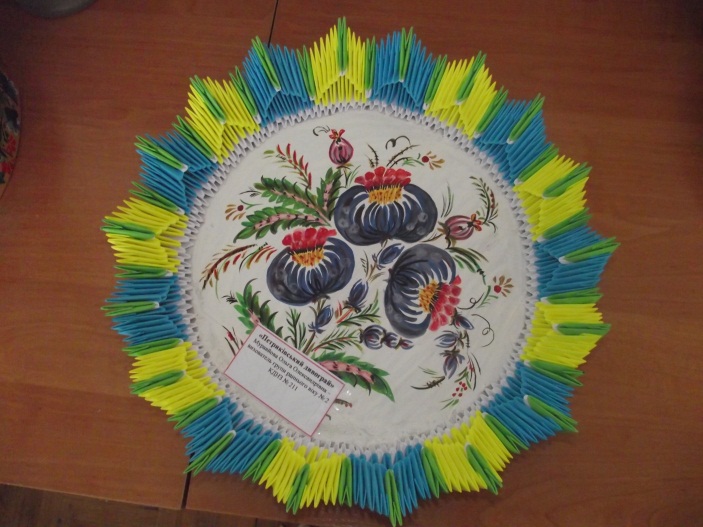 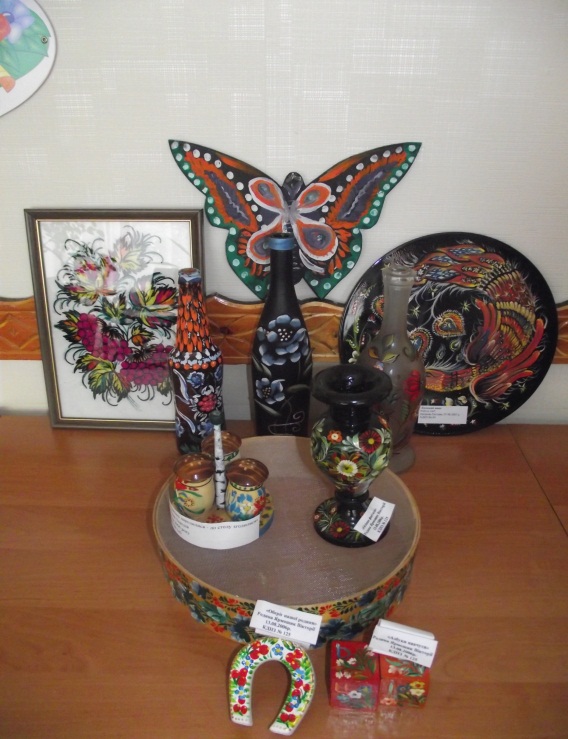 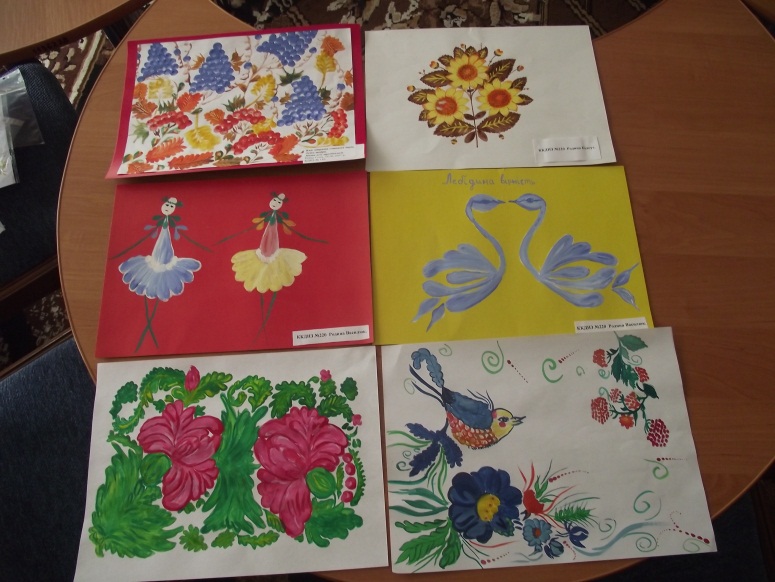 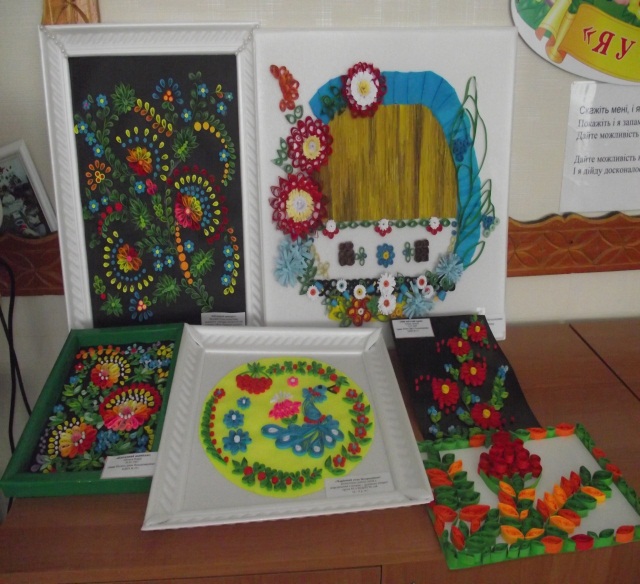 Результативність роботи вихователя-методиста КДНЗ № 158
Рівень готовності дітей до навчання в школі 
2008-2012 н.р.
НАШІ НАГОРОДИ ЗА 2008-2012 н.р.
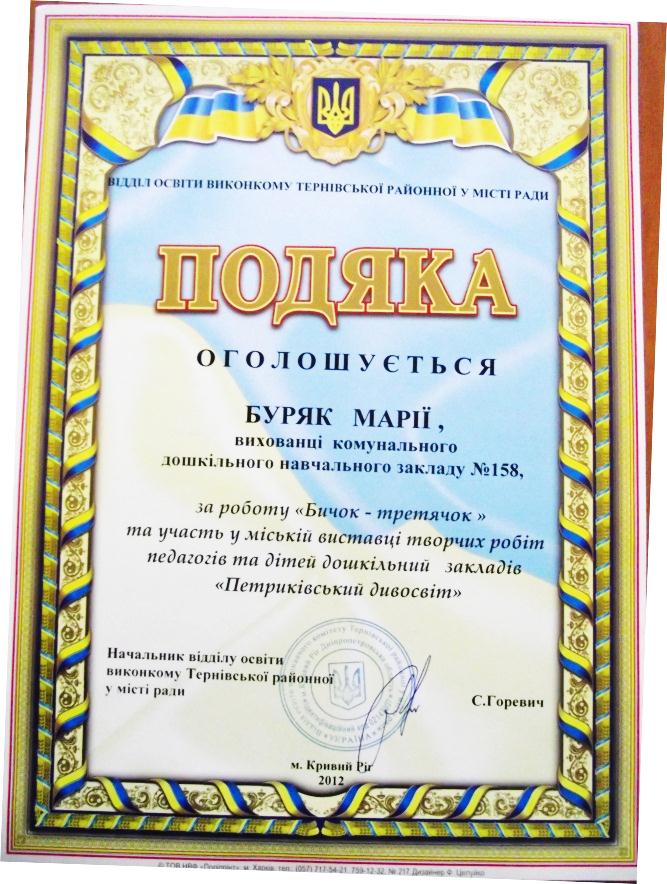 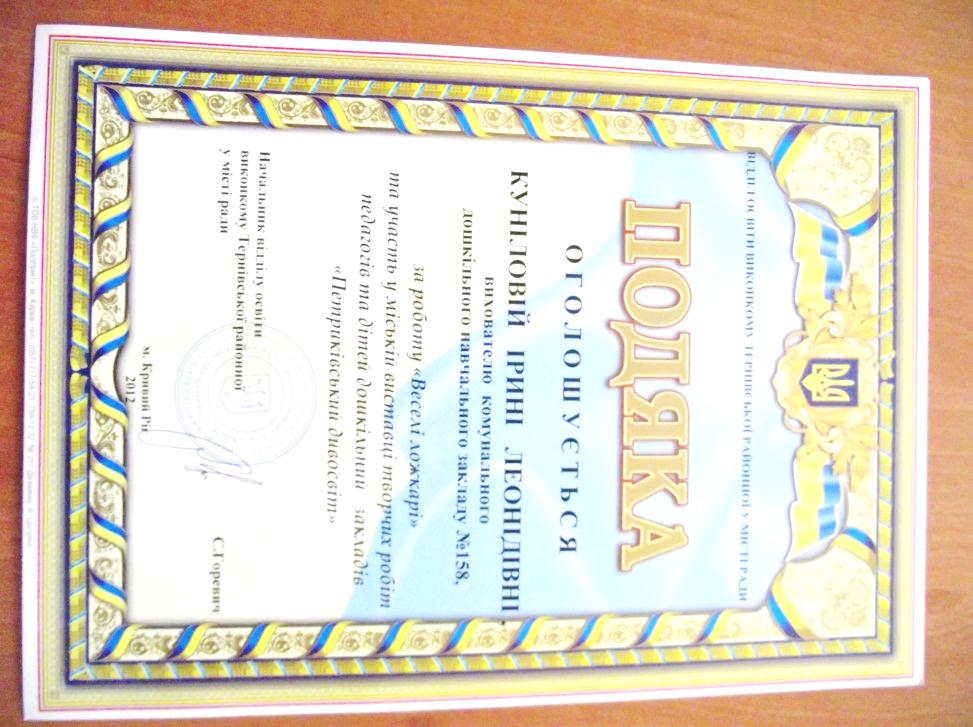 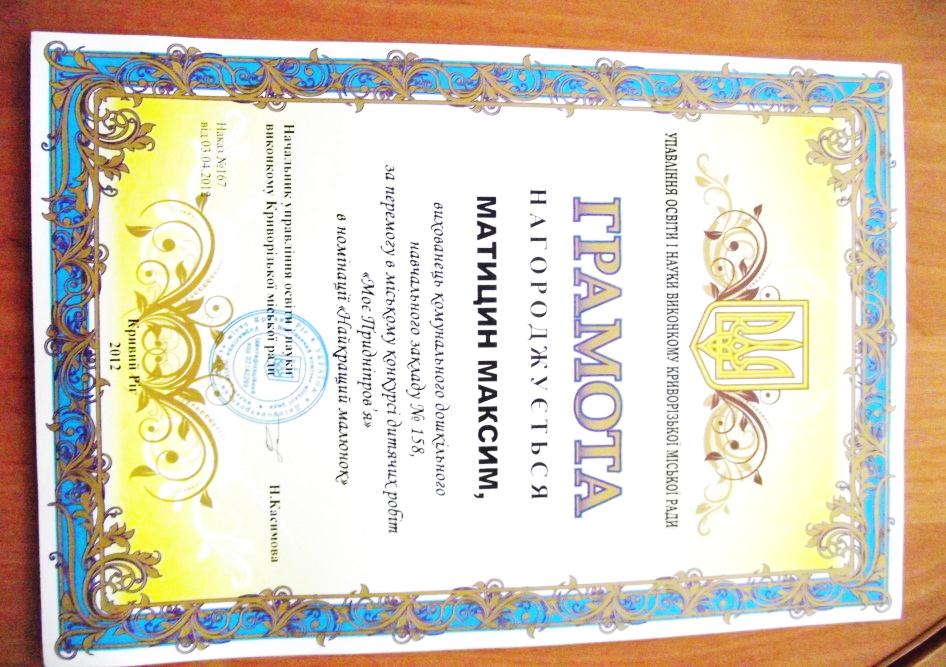 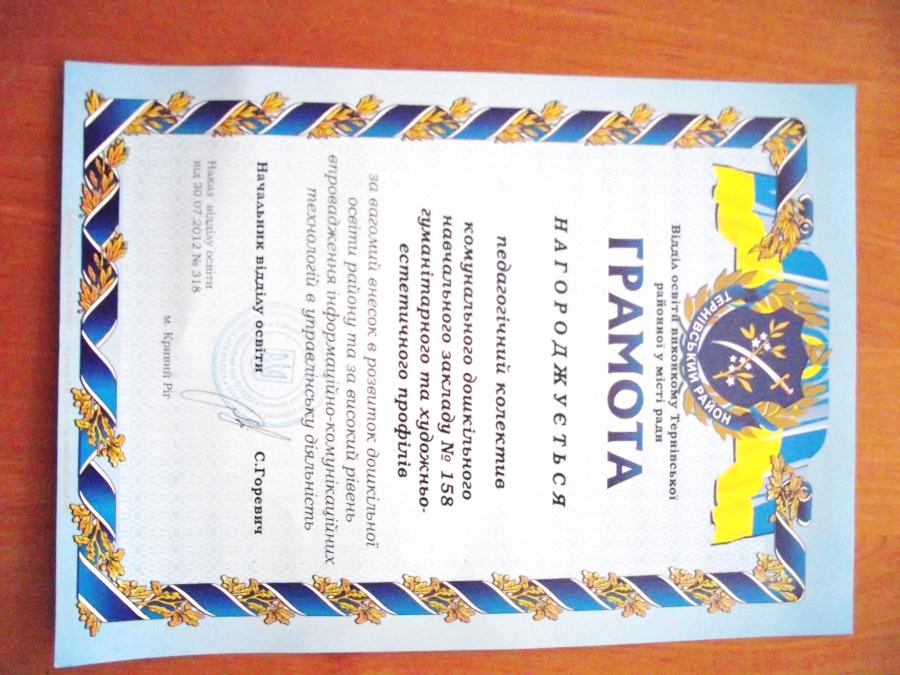